good children don't cry Хороші діти не плачуть
Feature film
Характеристика фільму
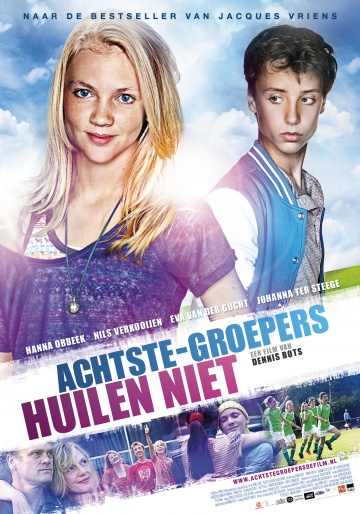 The main thing about the film
Genre: Drama, Family movie. 
Director: Dennis Botts 
Producer: David Yang Biyker, Reinier Selen 
Written by: Karin van Holst Pellekan 
Starring: Hannah Obbek Nils Verkoohen Fiona Livingston, Bram Flick 
Operator: Gerd Shelfhut 
Composer: Johan Hogeveys 
Production company: Bijker Productions, Rinkel Film, Evangelische Omroep 
Duration: 95 min. 
Country: Netherlands 
Language: Dutch 
Year: 2012
Головне про фільм
Жанр: драма, сімейний фільм. 
Режисер: Денніс Ботс 
Продюсер: Девід-Ян Бійкер, Рейнір Селен 
Автор сценарію: Карін ван Хольст Пеллекан 
У головних ролях: Ханна Оббек, Нільс Веркоохен, Фіона Лівінгстон, Брем Флік 
Оператор: Герд Шелфхут 
Композитор: Йохан Хогевейс 
Кінокомпанія: Bijker Productions, Rinkel Film, Evangelische Omroep 
Тривалість: 95 хв. 
Країна: Нідерланди 
Мова: нідерландський 
Рік: 2012
Read more about the filmRead more about the film
Good kids do not cry "( niderl. Achtste Groepers Huilen Niet) - Dutch family drama , filmed by director Dennis Botsom in 2012 on a plot of one of the Dutch books. ? Plot ? 11 year old girl Эkky not very good learning , but well played , despite According classmate Dzhoepa that football is not for girls. Their teacher Inna plans to organize participation in the football tournament. But Эkky diagnosed with leukemia . Classmates support it , and Эkky , despite his illness, continued to play. Before the tournament they go to training camp. There Эkky climbs a tree and can not get off of it . Get off it helps Dzhoep . This gives rise to the climax of a romantic relationship between them. Soon the disease gets to the brain, and Эkky put in the hospital. At the end Эkky falls into a coma. At the tournament Dzhoep wears a t-shirt with a happy number Эkky and Eliza scores and Эkky team wins.
Детальніше про фільм
Хороші діти не плачуть» (нід. Achtste Groepers Huilen Niet) - нідерландська сімейна драма, знята режисером Денисом Ботсом у 2012 році за сюжетом однієї з нідерландських книг.Сюжет11-річна дівчинка Экки не дуже добре вчиться, але відмінно грає , незважаючи на думку однокласника Джоепа, що футбол-не для дівчат. Їх вчителька Інна планує організувати участь у футбольному турнірі. Але Экки ставлять діагноз лейкемія. Однокласники надають їй підтримку, і Экки, незважаючи на хворобу, продовжує грати. Перед турніром вони їдуть в тренувальний табір. Там Экки забирається на дерево і не може з нього злізти. Злізти їй допомагає Джоеп. Цей кульмінаційний момент народжує романтичні стосунки між ними. Незабаром хвороба добирається до мозку, і Экки кладуть у лікарню. В кінці Экки впадає в кому. На турнірі Джоеп одягає футболку зі щасливим номером Экки, а Еліза забиває гол, і команда Экки перемагає.В роляхХанна Оббек - ЭккиНільс Веркоохен - ДжоепБрем Флік - ЛауренсЄва ван дер Гюхт - вчителька ІннаЛюк Пітерс - вусатий лікарІоханна тер Стехе - мати ЭккиРейну Буссемакер - батько ЭккиКріс Комвалиус - АфидаФіона Лівінгстон - Еліза
recommendations
Everyone who loves movies about teenagers view of history, I recommend this movie. It is very interesting, and will not take you long. While watching this movie, I guarantee you a sea of tears and sadness after watching the mountain. But despite this see this movie, because after watching you begin to appreciate every moment of your life.
рекомендації
Всім хто любить фільми про підліткові історії я рекомендую переглянути цей фільм. Він дуже цікавий, і не займе у вас багато часу. Під час перегляду цього фільму я гарантую вам море сліз, а після перегляду гору смутку. Але не дивлячись на це подивіться цей фільм, адже після перегляду ви почнете цінувати кожну мить свого життя.
Анонс Фільму